Điều Dưỡng Cấp Cứu - Hồi Sức
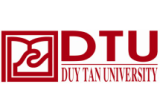 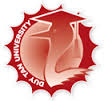 GV: Nguyễn Phúc Học
Đề tài : xử lý cấp cứu bệnh nhân sốc phản vệ
Thành viên: 	• Huỳnh Quốc Đạt
	• Huỳnh Ngọc Lan	• Hồ Thu Hương	• Nguyễn Cao Nguyên	•  Đoàn Thị Thanh Trúc	• Lê Thị Bích Loan	• Nguyễn Thị Hồng Hạnh	• Lê Thị Hạ	• Thái Bùi Quỳnh Như	• Nguyễn Hà Nhi	• Nguyễn Thị Ngọc Huyền
NỘI DUNG
Đại cương
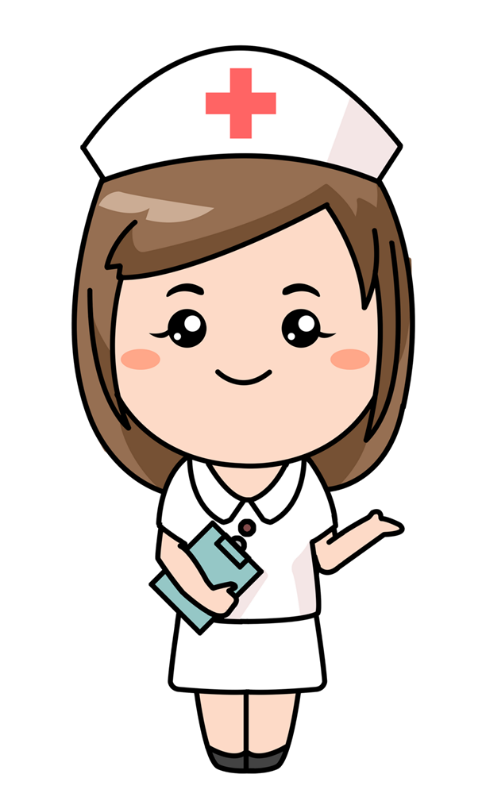 khái niệm
Nguyên nhân
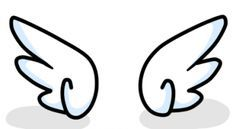 Cơ chế bệnh sinh
Đặc điểm lâm sàng & diễn biến
Chuẩn đoán
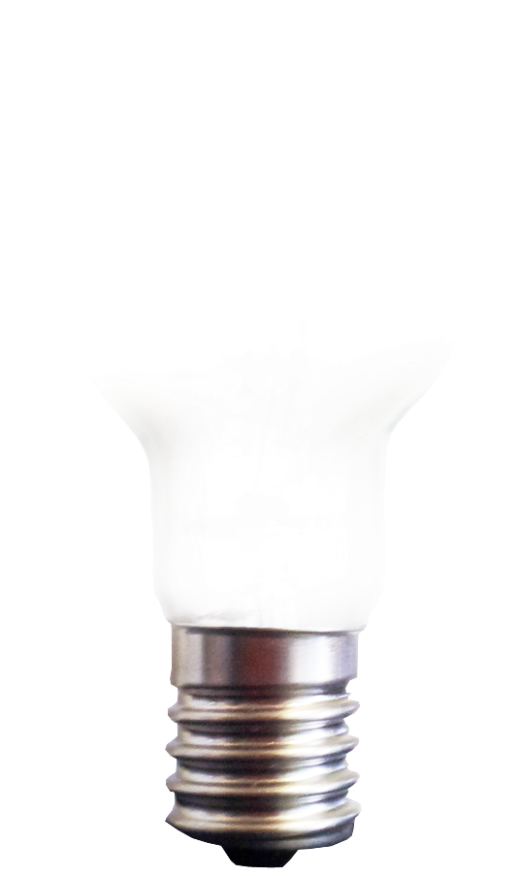 Điều trị
Kết luận
ĐẠI CƯƠNG
SNP là tai biến dị ứng nghiêm trọng nhất, dễ gay tử vong nếu không được chuẩn đóa & xử lý kịp thời.
SPV là dạng của phản ứng dị ứng typ nhanh (typ regain, typ phản vệ) phát sinh khi có sự xâm nhập lần thứ 2 của dị nguyên vào cơ thể
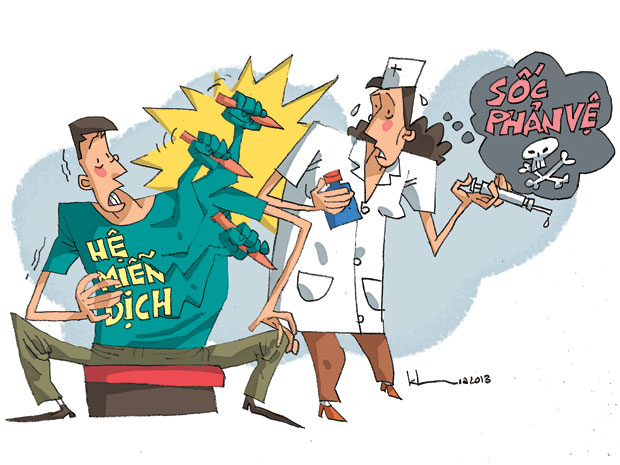 KHÁI NIỆM
Là một cấp cứu được thực hiện ngay tại chỗ
SPV à tình trạng lâm sàng xuất hiện đột ngột do hậu quả của sự kết hợp kháng nguyen với các thành phần miễn dịch IgE trên bề mặt tế bào ưa kiềm và các loại thực bào gây giải phóng các chất như histamine, leukotrienres và các hóa chất trung gian khác
Phản vệ là bệnh lý quá mẫn xẩy ra nhanh trong vài phút sau khi có sự kết hợp khang nguyên và kháng thể
Sốc là hậu quả của suy chức năng hệ tuần hoàn cấp tính gây ra:	+ cung cấp Oxi và dưỡng chất cho tổ chức suy giảm	+ giảm đào thải các chất cặn bã sinh ra từ hoạt động của tổ 		 chức
NGUYÊN NHÂN
Thuốc: + Nguyên nhân gây sốc phản vệ hàng đầu+ Đường tiêm tĩnh mạch là nguy hiểm nhất+ Tất cả các loại thuốc đều có thể gây SPV
Thức ăn
Nọc côn trùng: + Ong đốt, rắn, rết, bọ cạp, nhện cắn
Kháng nguyên khác:+ Phấn hoa, nhựa cây…
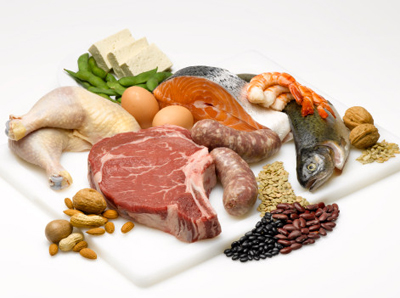 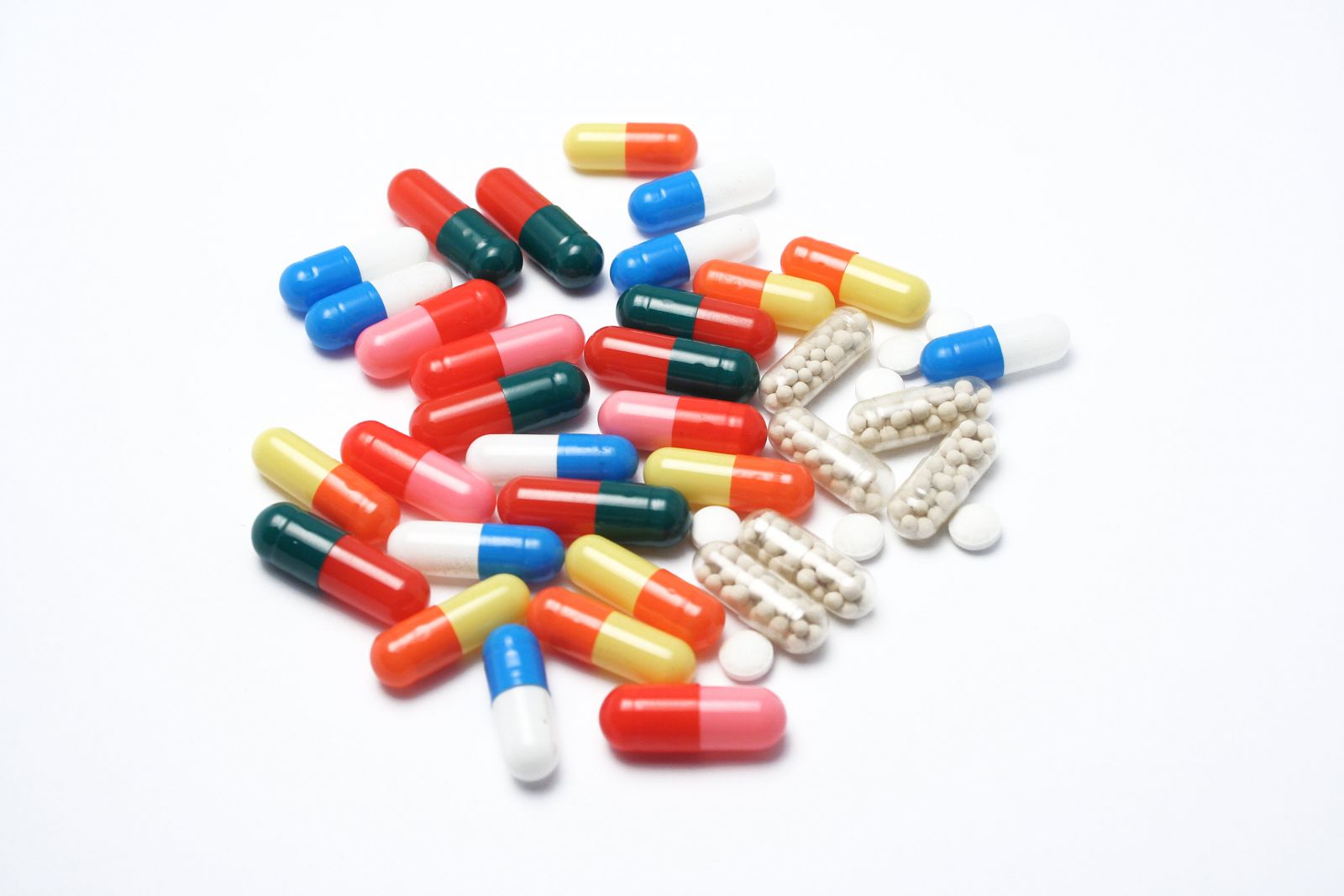 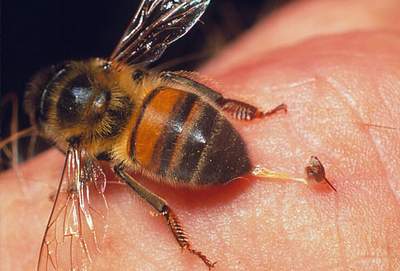 CƠ CHẾ BỆNH SINH
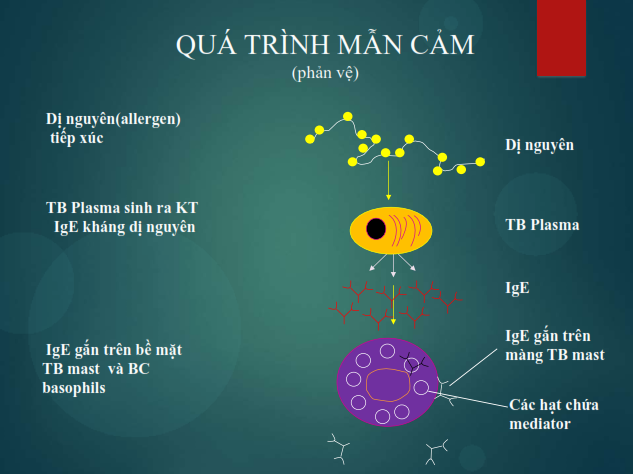 CƠ CHẾ BỆNH SINH
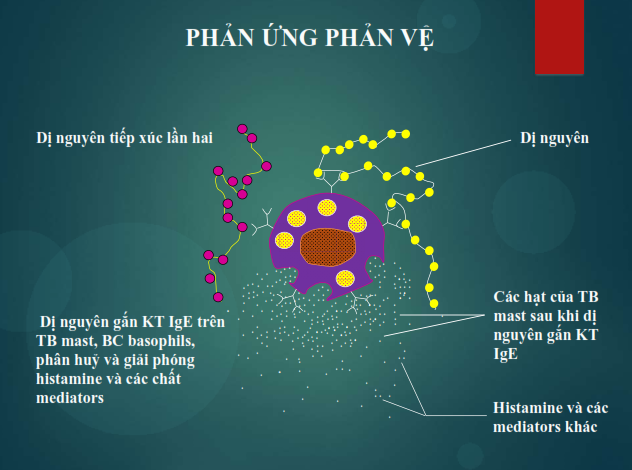 CƠ CHẾ BỆNH SINH
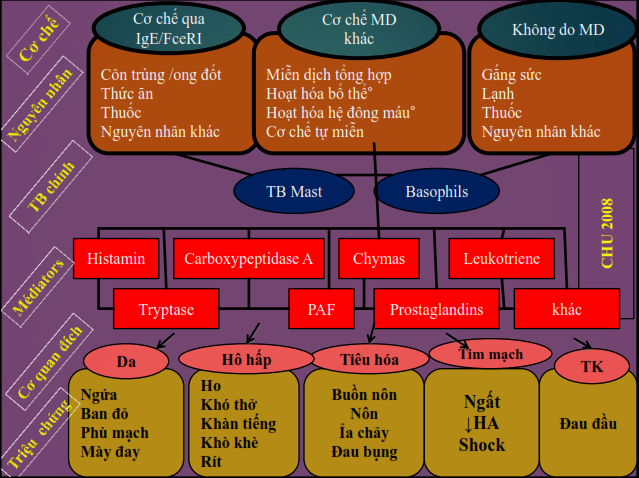 CƠ CHẾ BỆNH SINH
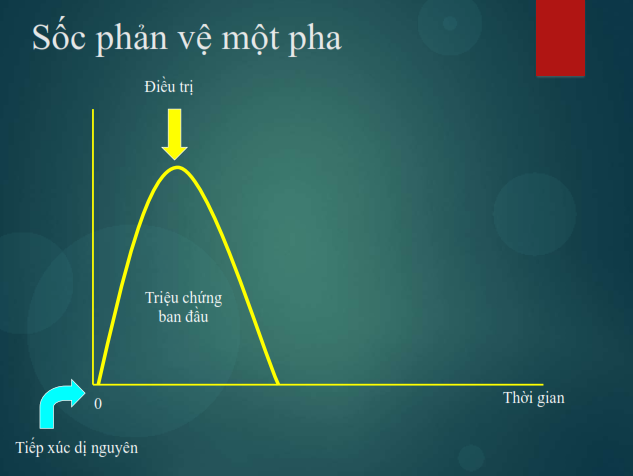 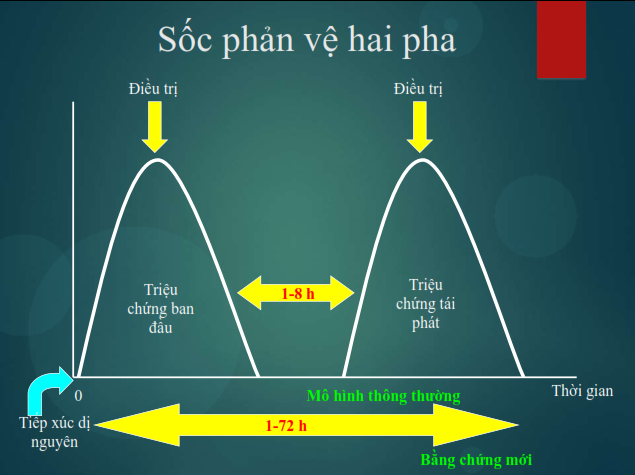 CƠ CHẾ BỆNH SINH
Sốc phản vệ hai pha:
Tái phát sau khi hết triệu chứng ban đầu, mà không tiếp xúc với DN tiếp theo
Thời gian: 1-8h  
Tỷ lệ: 20%, chủ yếu ở BN không được dùng adrenalin sớm 
Kéo dài: 5-32h 
Cơ chế miễn dịch: phản ứng muộn
ĐẶC ĐIỂM LÂM SÀNG & DIỄN BIẾN
• Triệu chứng lâm sàng:
 + Tim mạch
 + Da niêm mạc
 + Hô hấp
 + Tiêu hóa
• Triệu chứng nhẹ:
  + Cảm giác mệt mỏi
  + Chẹn sau xương ức
  + Ù tai
  + Buồn nôn 
  + Khó thở
  + Nhịp tim nhanh
  + Hạ huyết áp nhẹ
• Triệu chứng cận lâm sàng:
 + Histamin huyết tương
 + Catecholamine trong máu
 + Định lượng men tryptase
 + Xét nghiệm nước tiểu
• Triệu chứng nặng:
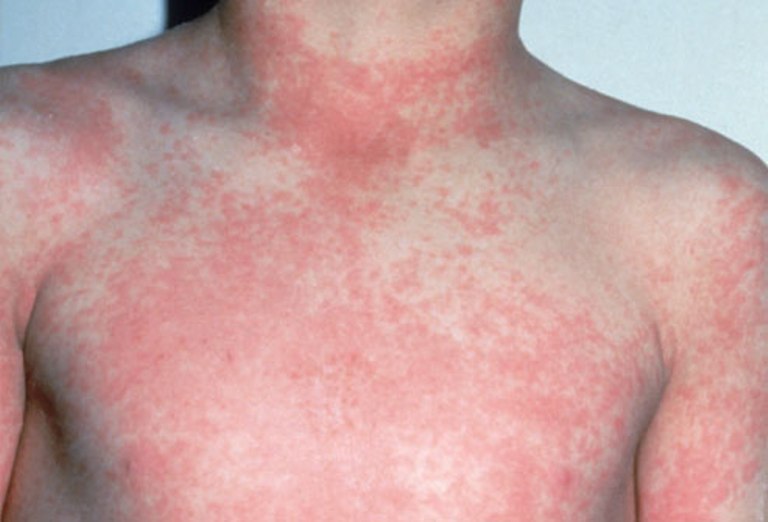 Triệu chứng da và niêm mạc có ở 80% các bệnh nhân thường gặp đầu tiên, dấu hiệu nổi mẫn bắt đầu ở vùng ngực, cổ, đầu rồi lan ra toàn thân.
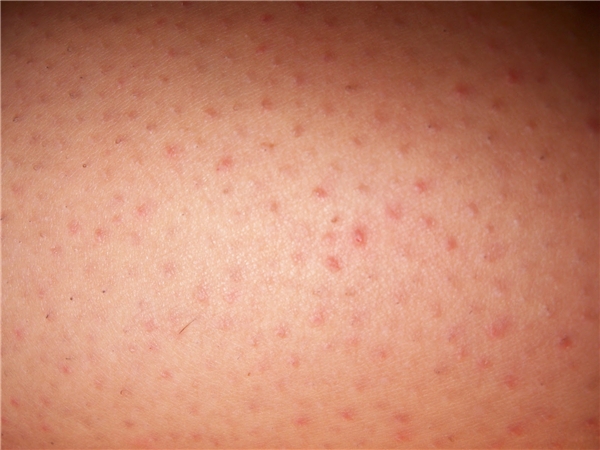 + Đây là các dấu hiệu chính và thường gặp.
• Nhịp tim nhanh >120 lần/phút
• Thường kèm theo tụt huyết áp, xảy ra chỉ vài phút sau khi tiêm thuốc ở người bệnh khỏe mạnh.
• Tụt huyết áp nặng có thể gặp ở các bệnh nhân này đặc biệt là các bệnh nhân đang dùng thuốc ức chế bêta hoặc gây tê vùng.
• Ngoại tâm thu nhiều ổ hoặc có triệu chứng của thiếu máu cơ tim, đặc biệt các bệnh nhân có bệnh tim từ trước
+ Rất hiếm khi gặp ngừng tim, thường xảy ra ngừng tim thứ phát sau thiếu oxy do sốc kéo dài mà không được điều trị hoặc do co thắt phế quản nặng.
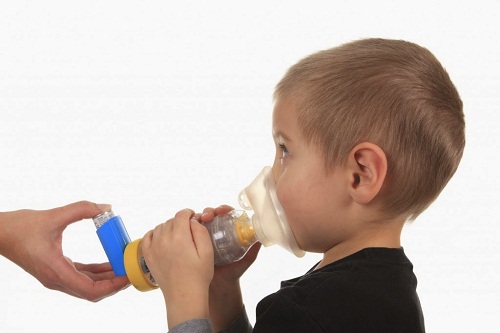 • Co thắt phế quản: biểu hiện bằng triệu chứng ho, thở nhanh, tăng tiết đờm dãi. Thông khí bằng mặt nạ (mask) hoặc qua nội khí quản khó khăn, thậm chí không thể hô hấp được khi có co thắt nặng, nếu bệnh nhân đang thở máy có thể thấy áp lực đường thở tăng cao hoặc bệnh nhân thở chống máy và tím tái.
• Phù phổi: sẽ dẫn đến hội chứng suy hô hấp cấp, có thể là do hậu quả của suy cơ tim hoặc sốc nặng.
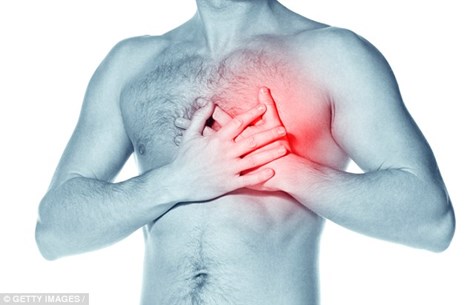 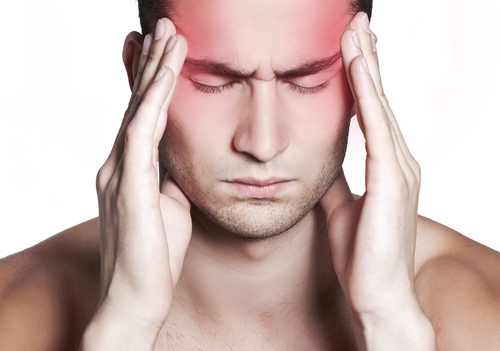 Do hậu quả thiếu oxy não, có thể gây:
• Phù não
• Đau đầu
• Co giật
• Hôn mê hoặc hội chứng ngoại tháp
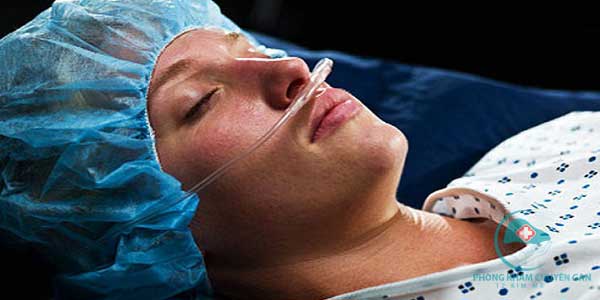 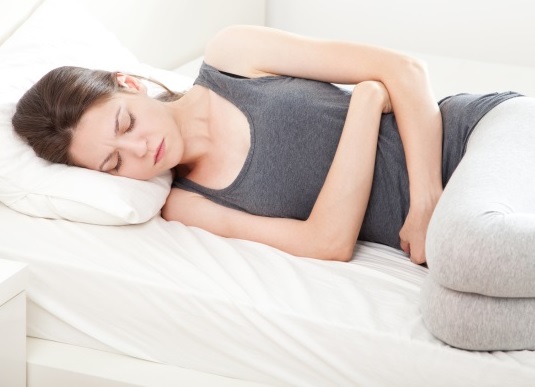 Nếu bị sốc phản vệ do thực phẩm hay thuốc qua đường uống gây nên bệnh nhân sẽ có thể: • bụng dữ dội• nôn, buồn nôn• ỉa chảy không kiểm soát•thậm chí chảy máu tiêu hóa.
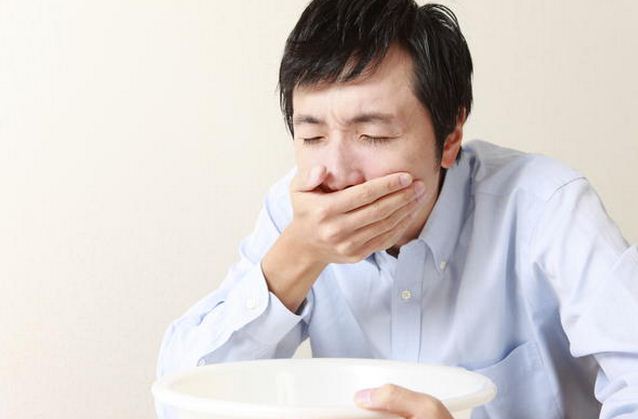 ĐẶC ĐIỂM LÂM SÀNG & DIỄN BIẾN
Sốc phản vệ được chia ra 3 mức độ diễn biến là nhẹ, trung bình và nặng.
	• Diễn biến nhẹ: Với những triệu chứng đau đầu, sợ hãi, chóng mặt, có thể có nổi mày đay, mẩn ngứa, phù Quincke, nôn hoặc buồn nôn, đau bụng, đái ỉa không tự chủ, nhịp tim nhanh, huyết áp tụt, khó thở.
	• Diễn biến trung bình: Bệnh nhân hoảng hốt, sợ chết, choáng váng, ngứa ran khắp người, khó thở, co giật, đôi khi hôn mê, đau bụng, da tím tái, niêm mạc nhợt, đồng tử giãn, mạch nhanh nhỏ, huyết áp tụt hoặc không đo được.
	• Diễn biến nặng: Xảy ra ngay trong những phút đầu tiên với tốc độ chớp nhoáng. Người bệnh hôn mê, nghẹt thở, da tím tái, mạch huyết áp không đo được, tử vong sau vài phút, hãn hữu kéo dài vài giờ.
CHẨN ĐOÁN
• Thận trong xác định nguyên nhân
• Có thể xác nhận khi tăng tryptase  	+ Phân hủy TB mast đặc hiệu 	+ Giữ mức độ tăng tới 6 giờ 	+ Có thể không tăng, như trong dị ứng TĂ
• Tham khảo chuyên khoa dị ứng để  có test cụ thể
• BS dị ứng có thể xác định nguyên nhân cụ thể	+ Tiền sử bệnh /tiền sử dị ứng đầy đủ 	+ Skin tests/IgE đặc hiệu 			- Thức ăn 			- Côn trùng 			- Thuốc	+ Test kích thích (lựa chọn bệnh nhân, BS theo dõi, chỉ ở bệnh viện) 			- Thức ăn 			- NSAIDs 			- Gắng sức
CHẨN ĐOÁN
1/ Giá trị chẩn đoán trên in vitro:
CHẨN ĐOÁN
2/ Xét nghiệm chẩn đoán dị ứng :
• Test bì 
• Khi nào ? 
• 4 - 6 tuần sau
• ở đâu?
• Trung tâm chuyên khoa 
• Không làm tại nơi không có phương tiện cấp cứu ->  nguy cơ sốc 
• Dữ liệu  
• Tờ khai trong hồ sơ gây mê 
• Kết quả xét nghiệm
Cảnh giác dược
CHẨN ĐOÁN
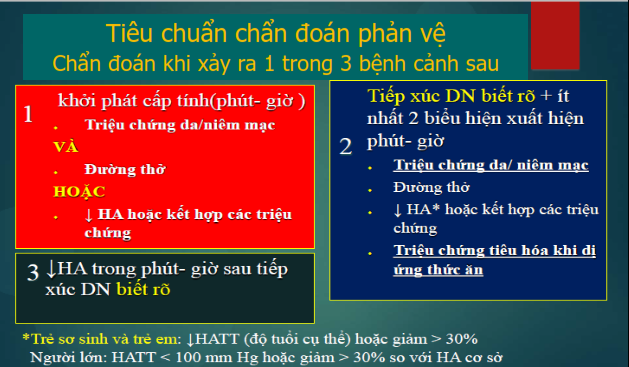 ĐIỀU TRỊ
Nguyên tắc: khẩn cấp, tại chỗ, dùng ngay Adrenalin
Xử trí cấp cứu: đồng thời, linh hoạt• Ngừng ngay tiếp xúc với dị nguyên: theo mọi đường vào cơ thể.• Dùng ngay adrenalin: adrenalin là thuốc quan trọng nhất không có chống chỉ định tuyệt đối trong cấp cứu sốc phản vệ.• Adrenalin tiêm bắp ngay• Adrenalin truyền tĩnh mạch, nếu tình trạng huyết động vẫn không cải thiện sau 3 lần tiêm bắp adrenalin (có thể sau liều tiêm bắp adrenalin thứ hai).
+ Nếu không có máy truyền dịch thì dùng adrenalin như sau:
ĐIỀU TRỊ
Xử trí cấp cứu: đồng thời, linh hoạt• Đảm bảo tuần hoàn, hô hấp- Ép tim ngoài lồng ngực, bó bóng Ambucos oxy nếu ngừng tuần hoàn.- Mở khí quản ngay nếu có phù nề thanh môn (da xanh tím, thở rít).• Đặt người bệnh nằm ngửa, đầu thấp, chân cao.• Thở oxy 6-8 lít/ phút cho người lớn, 1-5 lít/phút cho trẻ em.• Thiết lập ngay đường truyền tĩnh mạch riêng: dung dịch truyền tốt nhất trong cấp cứu sốc phản vệ là dung dịch Natriclorua 0,9%, truyền 1-2 lít ở người lớn, 500ml ở trẻ em trong 1 giờ đầu.• Gọi hỗ trợ hoặc hội chẩn Khoa Cấp cứu, Hồi sức tích cực (nếu cần).• Các thuốc khác
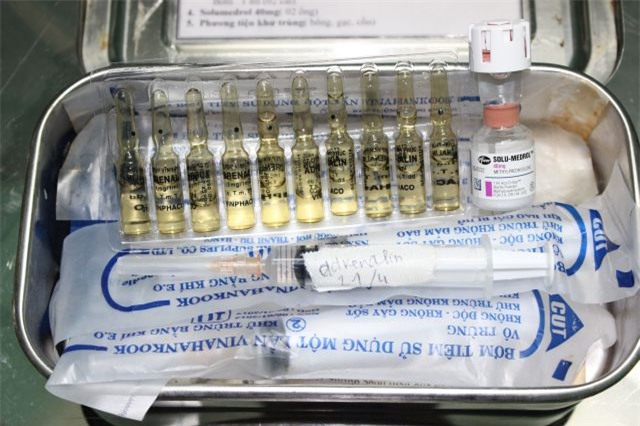 ĐIỀU TRỊ
2.  Theo dõi điều trị	• Trong giai đoạn sốc: liên tục theo dõi mạch, huyết áp, nhịp thở, 	SpO2, tri giác và thể tích nước tiểu cho đến khi ổn định.	• Người bệnh sốc phản vệ cần được theo dõi ở bệnh viện đến 72 giờ 	sau khi huyết động ổn định.
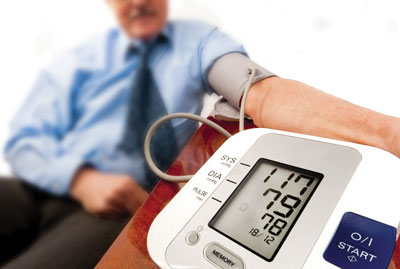 KẾT LUẬN
• Phản vệ nặng (mức độ 3) tương ứng với “sốc phản vệ”
	• Lưu ý có thể gặp sốc phản vệ hai pha 
	• Sốc phản vệ có thể ảnh hưởng trực tiếp đến tim theo cơ chế 	phản vệ tim (tại chỗ) 
	• Một số cơ chế bệnh sinh khác: SPV thần kinh nội tiết, gắng sức 	liên quan đến thức ăn, thuốc và sốc PV vô căn → cơ sở giúp 	chẩn đoán  
	• Phác đồ cũ khó chẩn đoán và xử trí dè dặt và chậm.  
	• Phác đồ mới đang nghiên cứu xây dựng dự kiến công bố 2016
THANK YOU FOR WATCHING !!!